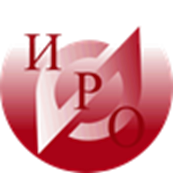 Дискуссионная площадка «Профессиональное развитие педагога дошкольного образования: границы полномочий или простор для творчества»
© Надежина М.А., доцент КДО ГАУ ДПО ЯО ИРО
© Ермакова Т.Н., старший преподаватель КДО ГАУ ДПО ЯО ИРО
Видеоролик: «НОД “По морям, по волнам”»
Интегрированная непосредственная образовательная деятельность в средней группе в рамках конкурса «Педагог года- 2015»
Видеоролик: конфликт из-за игрушечной гоночной машины
Снят в хорватском детском саду, использующему программу «Шаг за шагом» 
 Предыстория: 
Люка играл в домашней зоне с гоночной машиной, которую принес из дома Филип
Мартин с друзьями забрал 
у Люки машинку, чтобы 
поиграть в нее в строительной 
зоне
В чем разница?
Работа в группах:
Опишите портрет выпускника глазами 
«Педагога А»
«Педагога Б»

Есть ли разница?
Векторы профессионального развития педагога?
Позиция педагога в группе: от руководителя к партнеру
Гибкость, адаптивность в ситуации взаимодействия (вижу, слышу и следую за инициативой детей)
….

Ваши варианты?
Способы развития
1 шаг – Осознание различных позиций педагога во взаимодействии с детьми (Что является «хорошей практикой»?)
2 шаг – Самоисследование (в какой Я позиции чаще? И Почему?)
3 шаг – Развитие. Возможные средства:
Дискуссии, обсуждения, рефлексия на семинарах уровня ОО, города, региона
Анализ разнообразных практик (видео; работа с информацией, конференции)
Апробация практик и анализ результативности, эффективности, себя 
Индивидуальный процесс обучения.
…
Что уношу с собой?